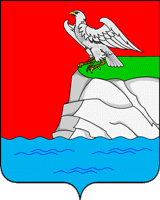 Отчёт Главы 
Кураловского сельского поселения Верхнеуслонского муниципального
района Республики Татарстан



20 февраля 2018 год.
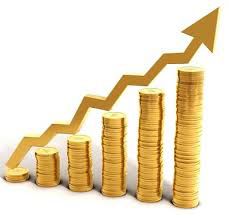 Бюджет Кураловского сельского поселения 

2017 год – 4785,9 тыс. руб.
Бюджет Кураловского СП
Структура собственных доходов Кураловского СП 2017 год
Еженедельный приём  специалистами многофункционального центра
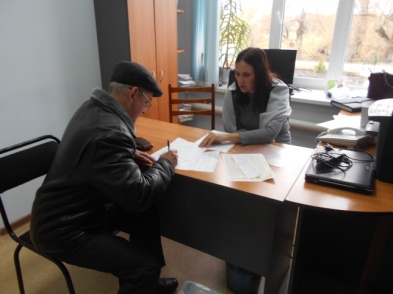 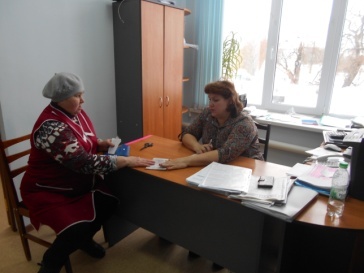 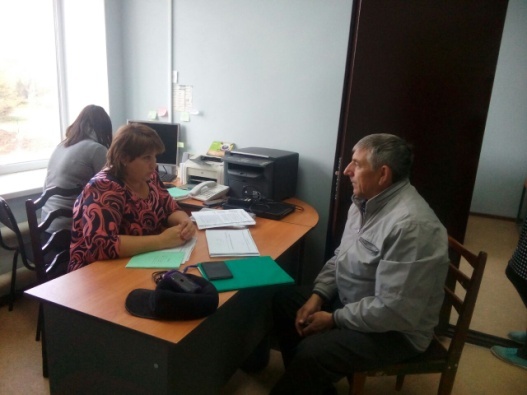 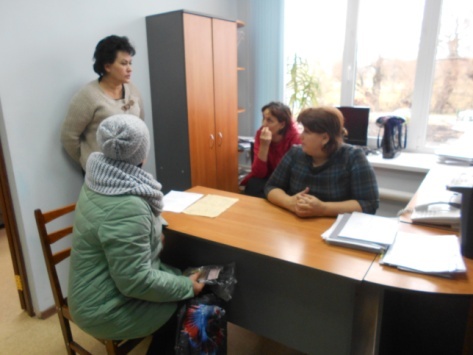 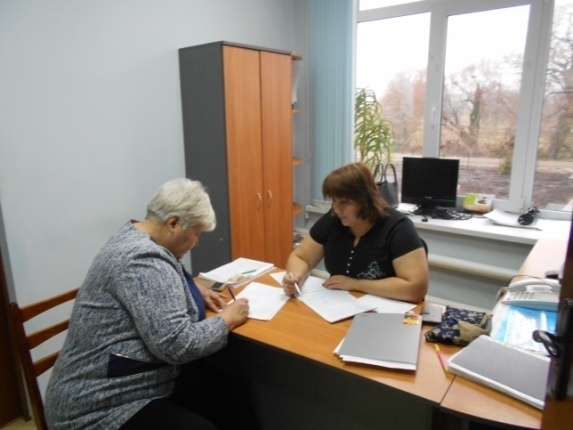 Самообложение
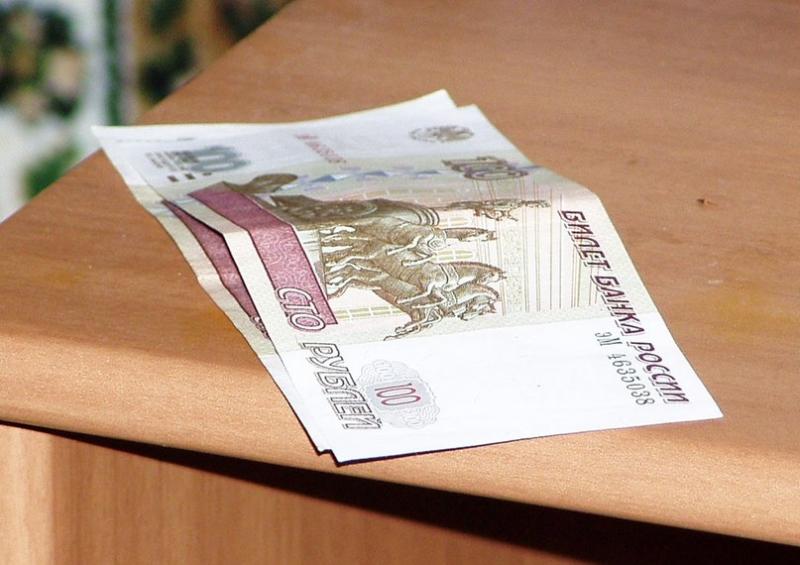 Заседание Совета Кураловского сельского поселения
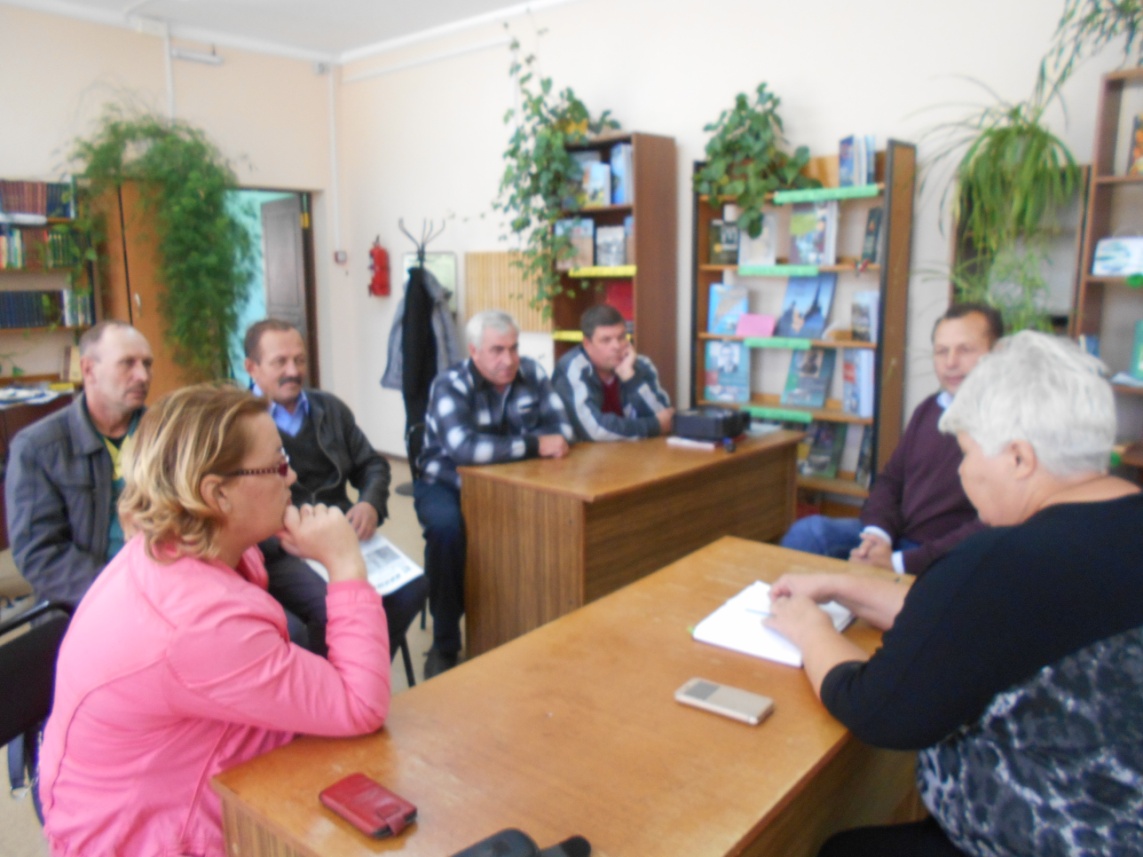 Проведение референдума на территории сельского поселения
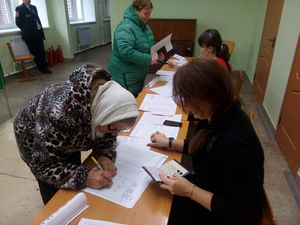 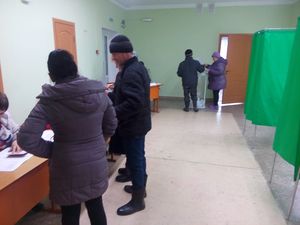 Самообложение 2018 год.
Дополнительные доходы Кураловского СП
Встреча с руководителями республики
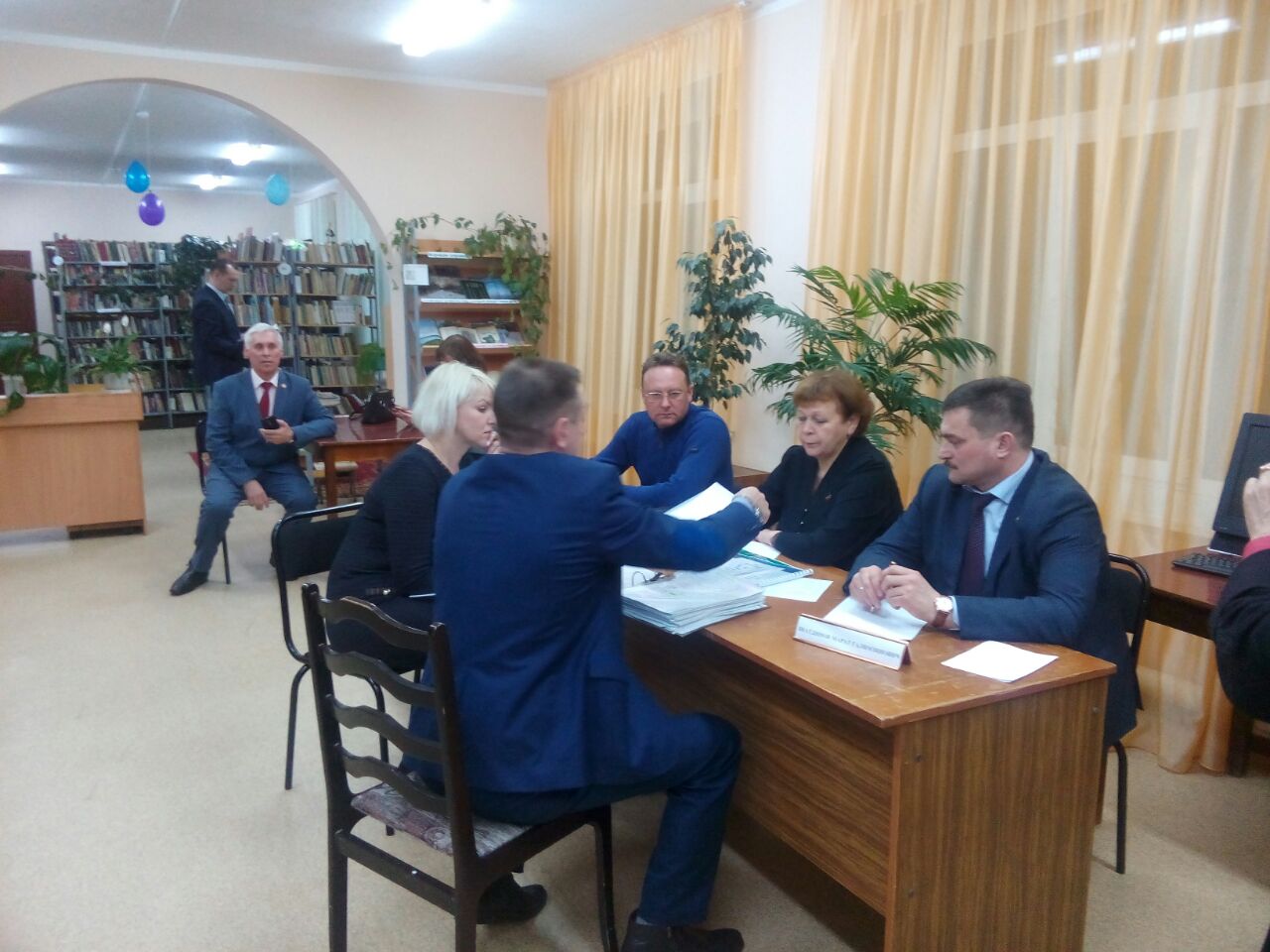 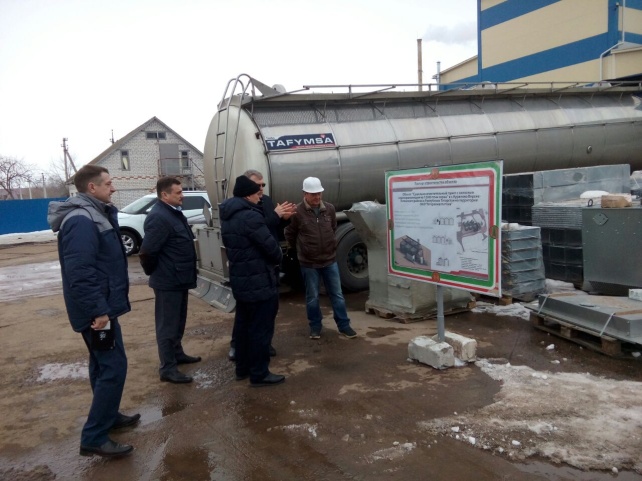 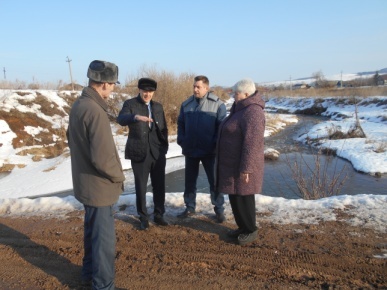 Личный приём граждан
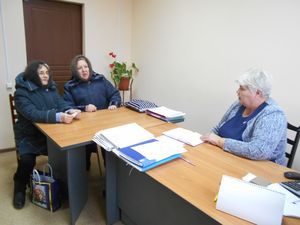 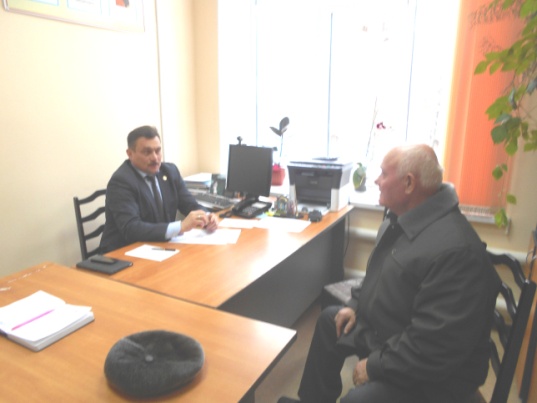 Л.Коткова- Глава Кураловского СП
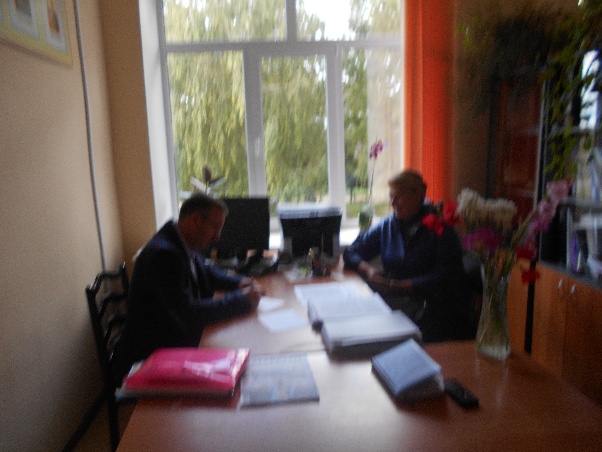 М. Зиатдинов- Глава ВМР
В. Тимиряев- первый заместителя
Руководителя Исполнительного Комитета ВМР
Рабочий визит Президента Республики Татарстан 6.05.2017 г.
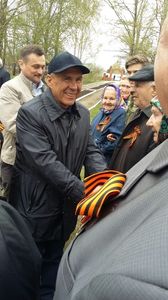 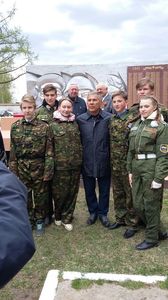 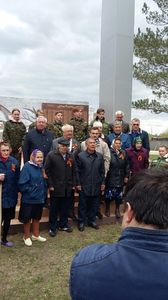 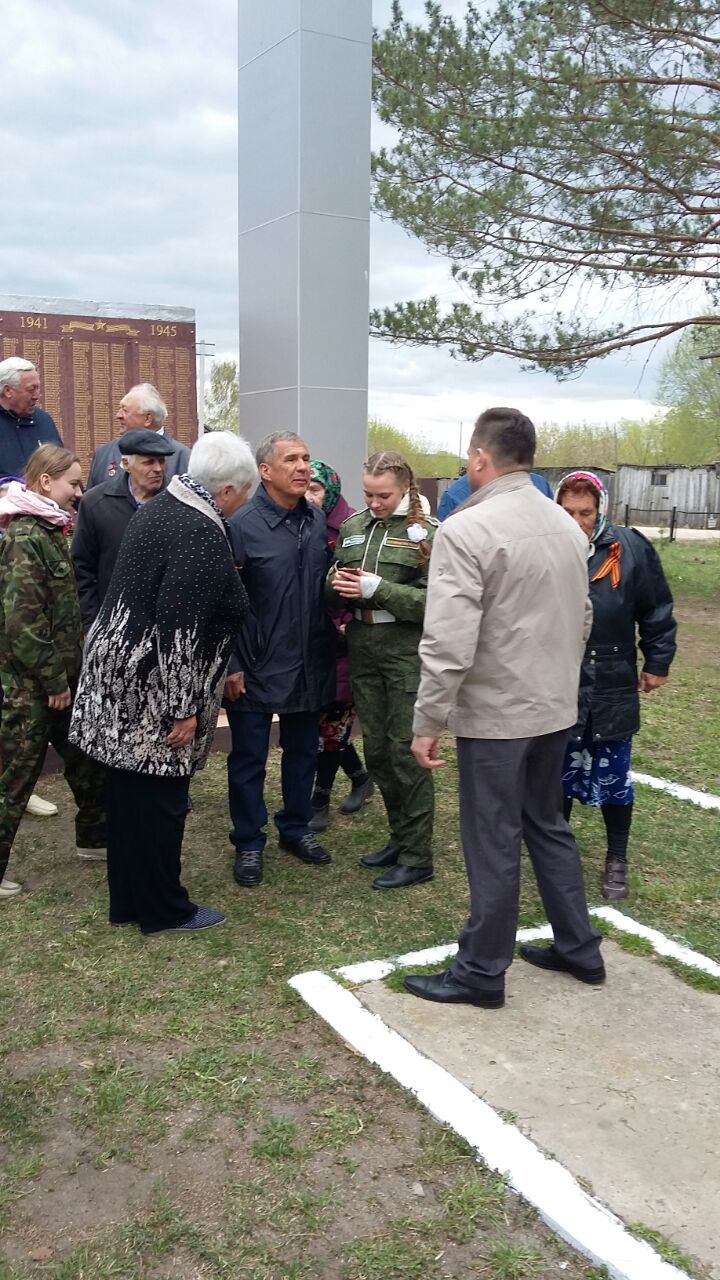 Строительство моста в с. Русское Бурнашево
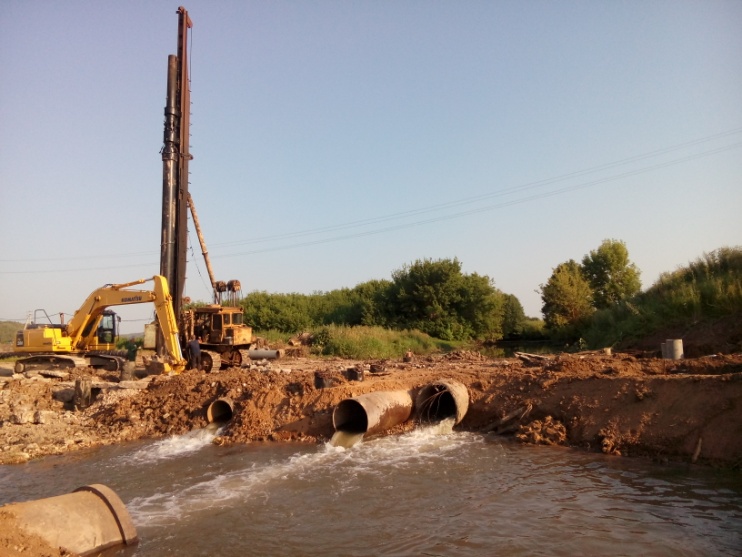 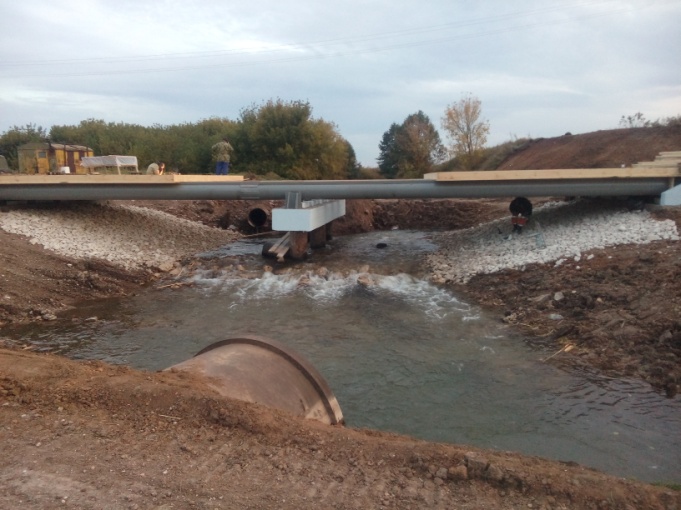 Бюджет РТ –        9870 тыс.руб

Бюджет ВМР –      831,8 тыс.руб
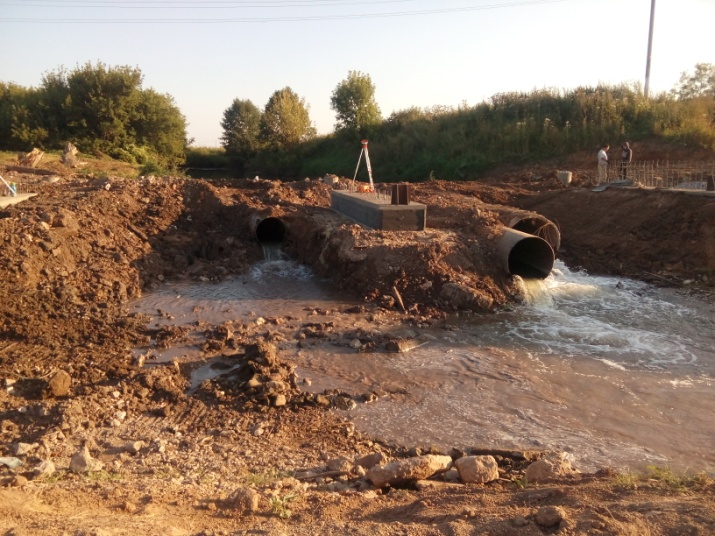 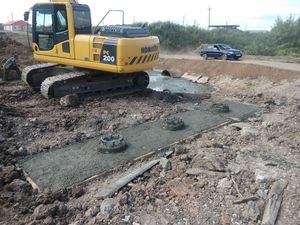 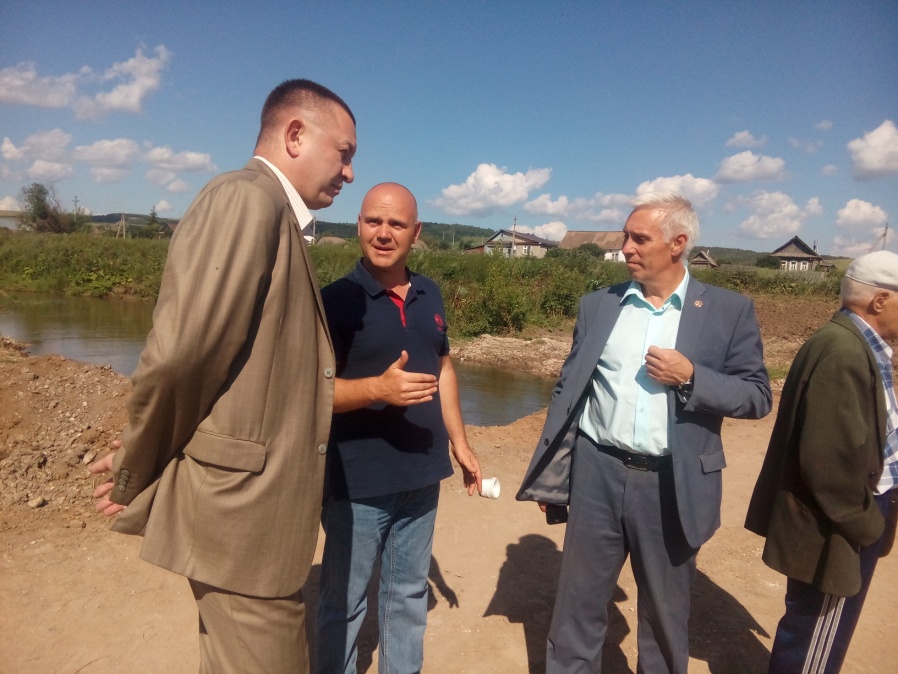 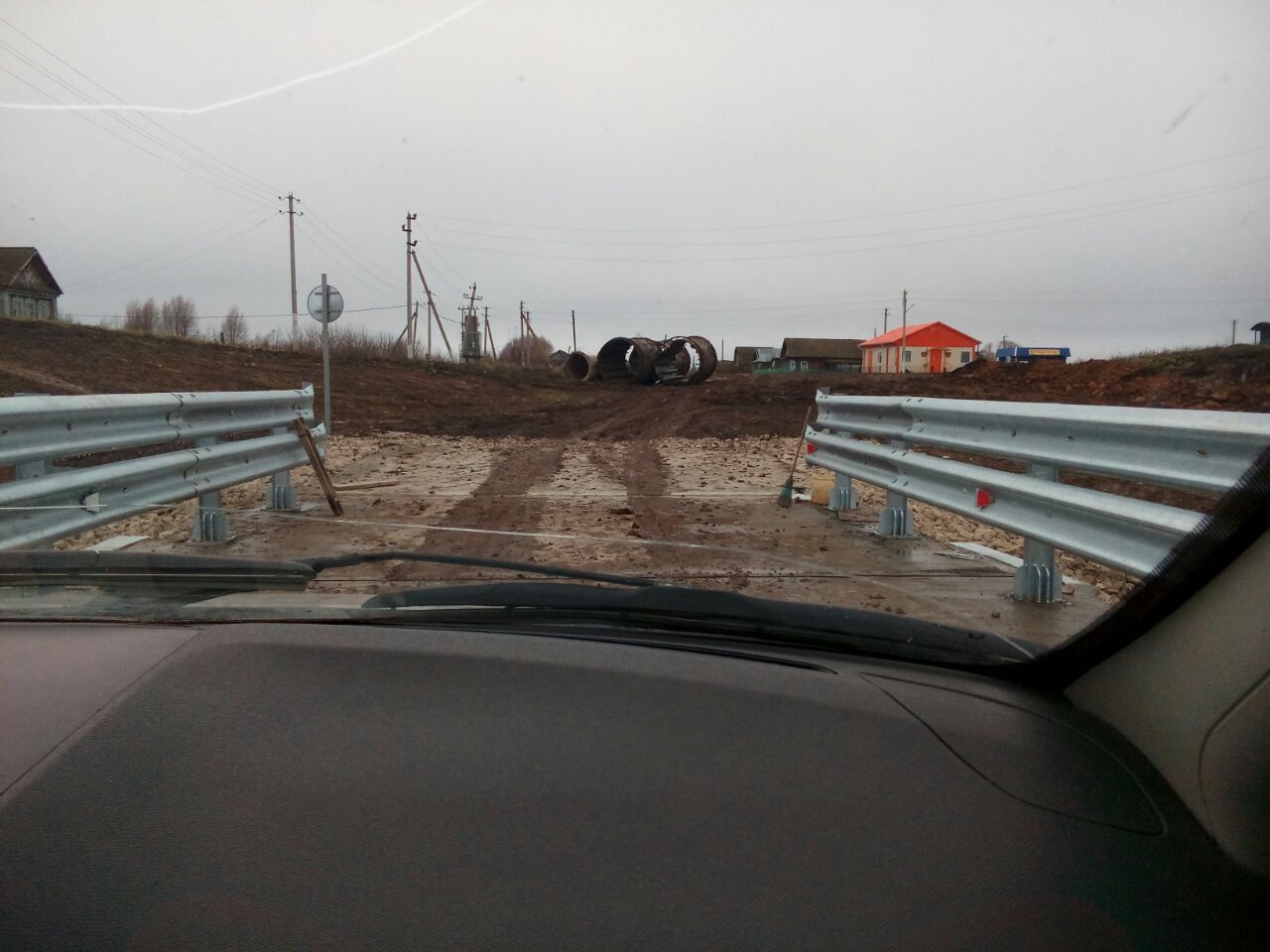 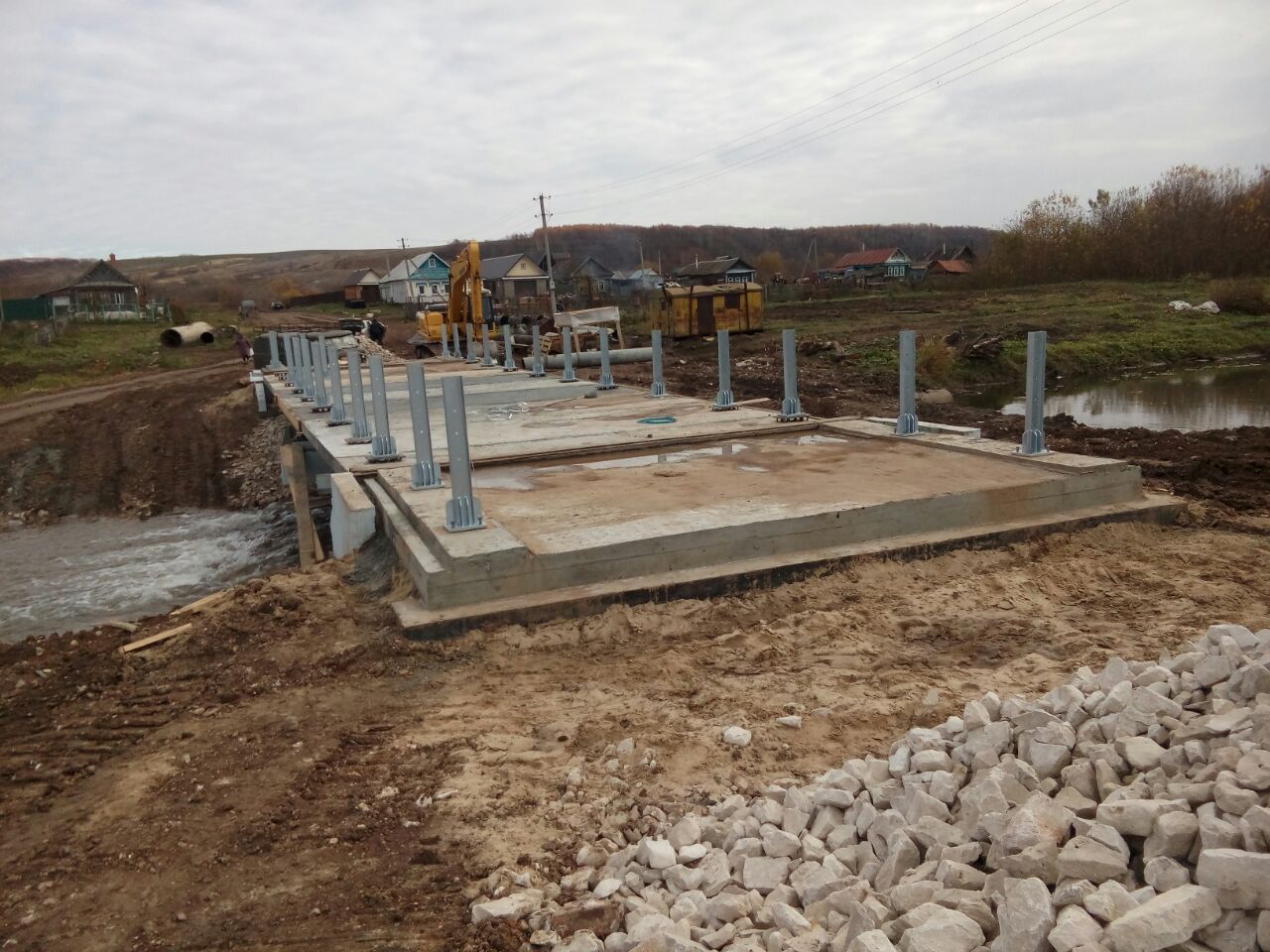 Установка остановочного павильона в с. Русское Бурнашево
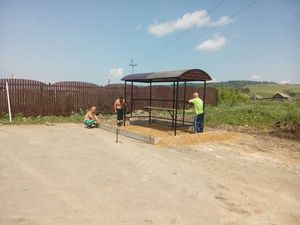 Бюджет ВМР – 83,0 тыс.руб
Ремонт школы
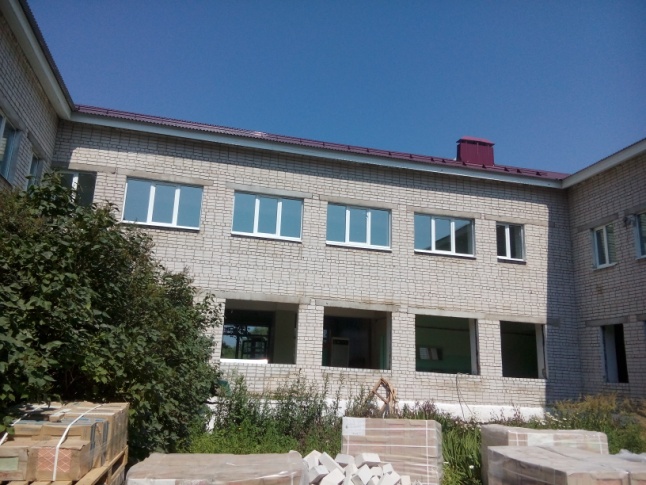 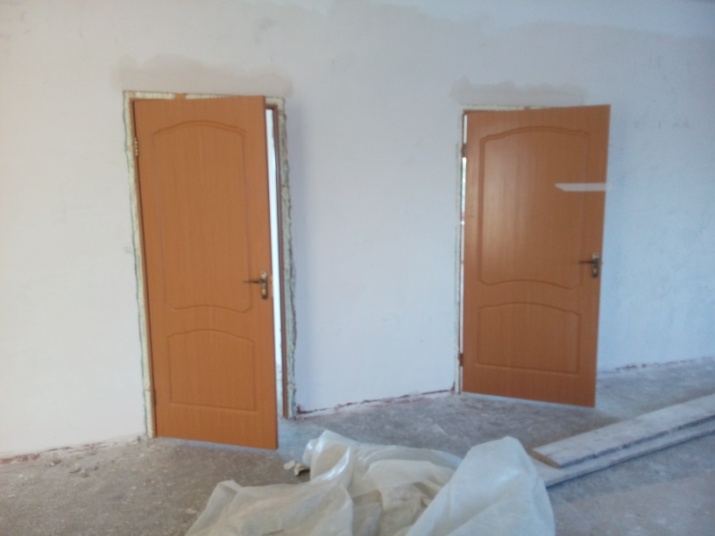 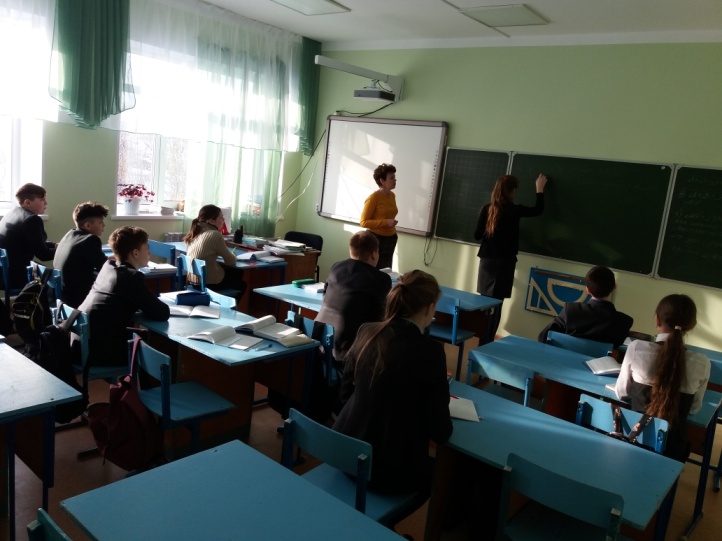 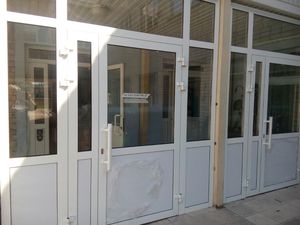 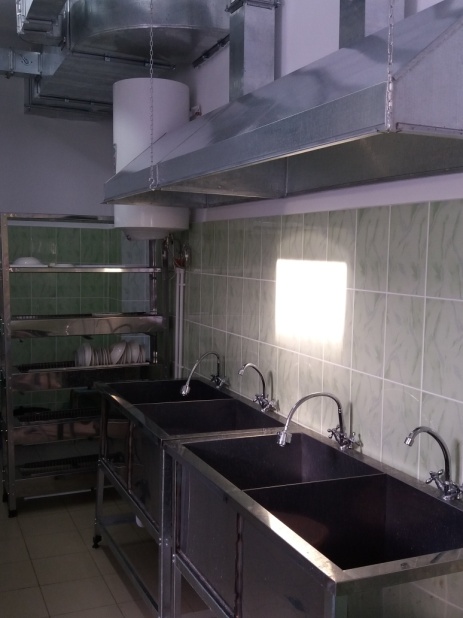 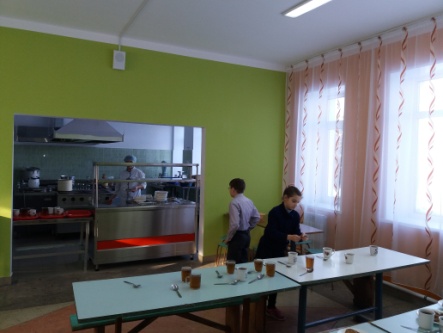 Новое оборудование
Бюджет ВМР – 2700 тыс.руб
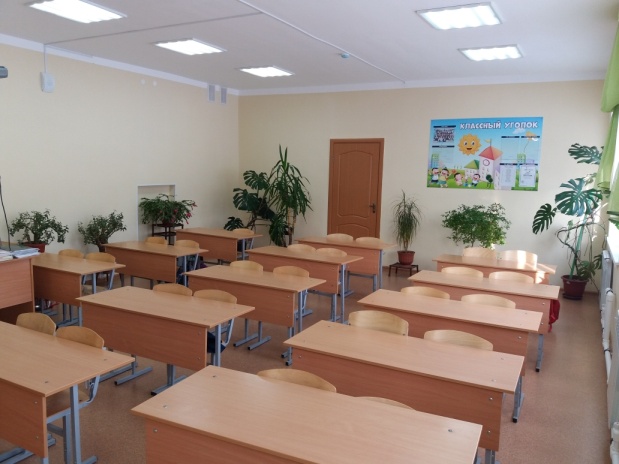 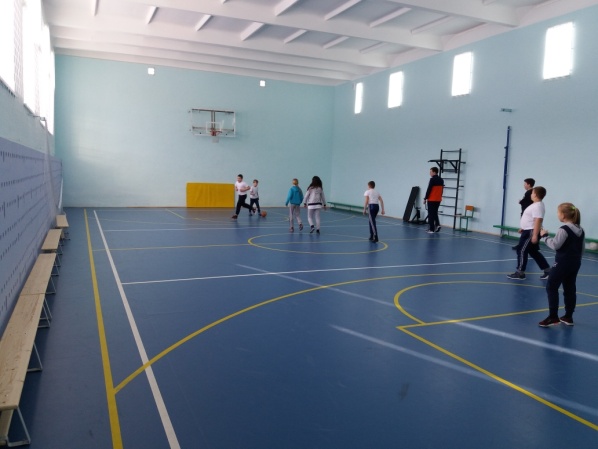 Благоустройство территории    
   школы
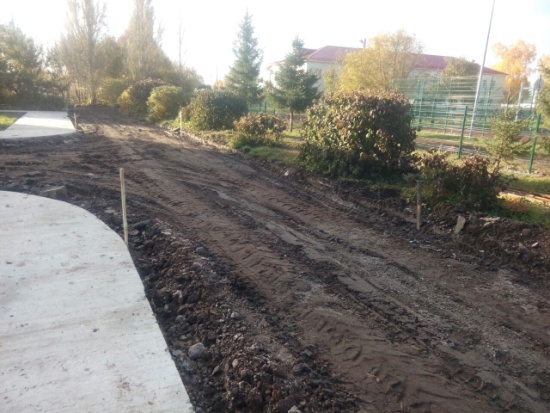 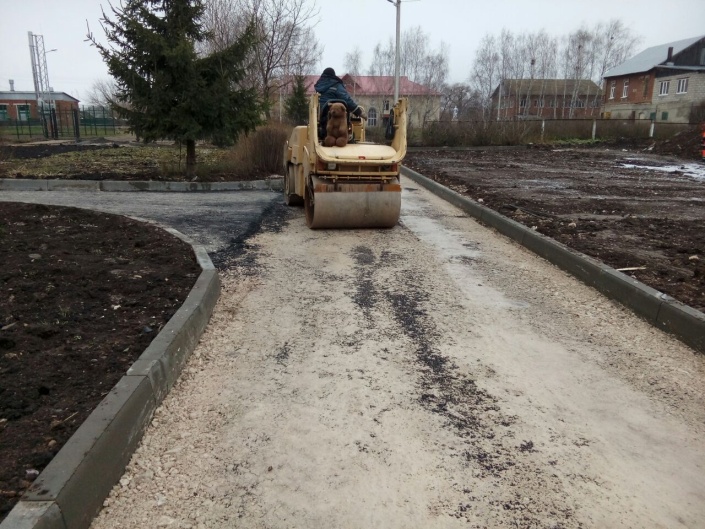 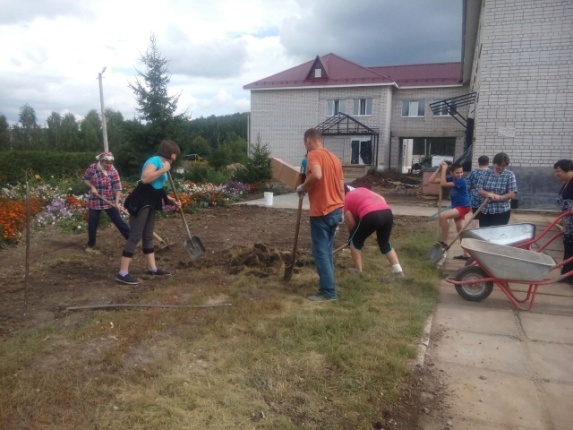 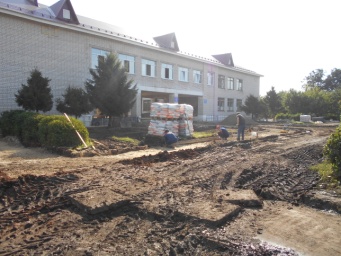 Строительство дороги по маршруту школьного автобуса
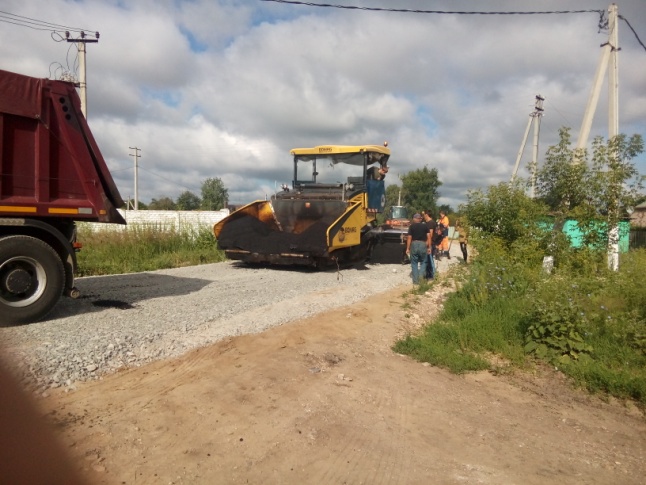 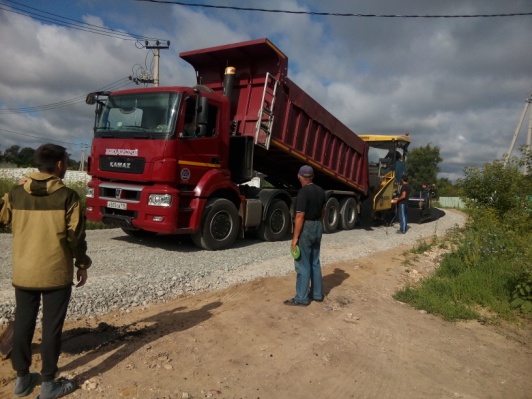 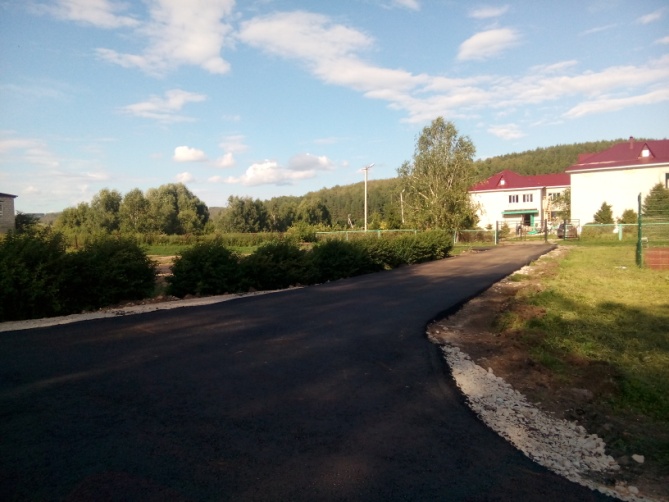 Бюджет ВМР
6,5 мил.руб
Строительство парка
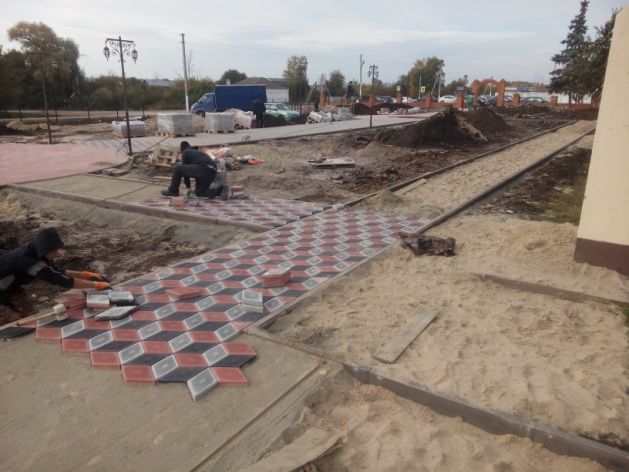 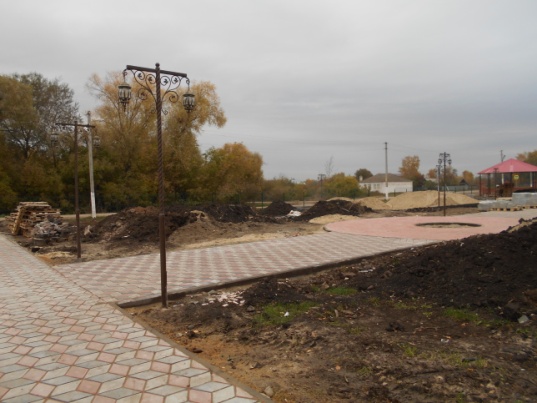 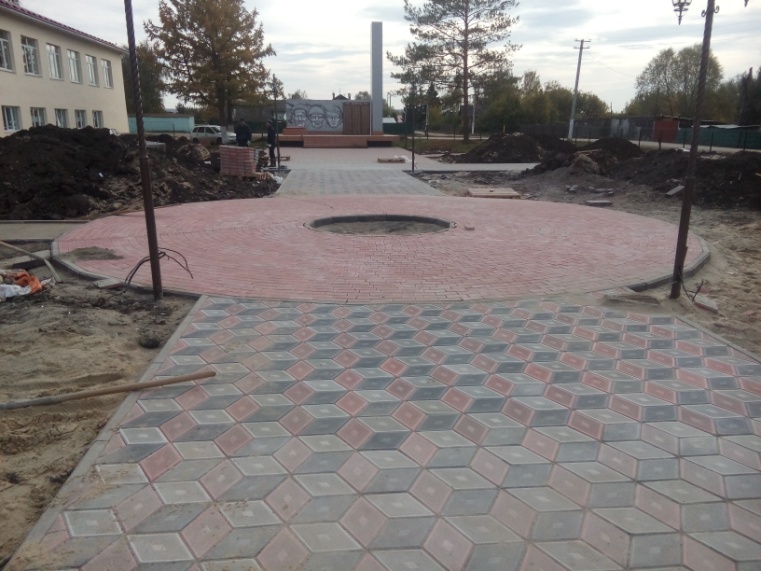 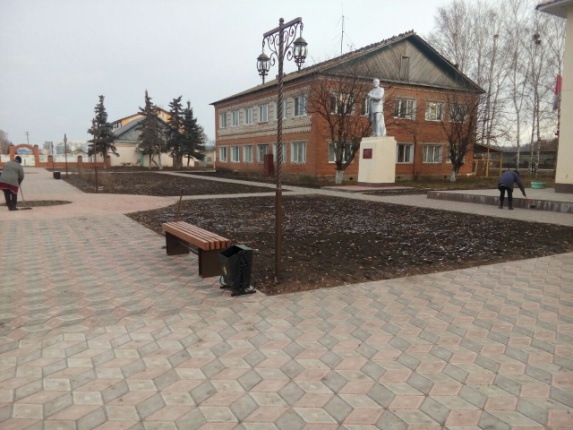 Бюджет РТ – 4,862 тыс.руб
Бюджет ВМР – 8,0 тыс.руб
Детская игровая площадка
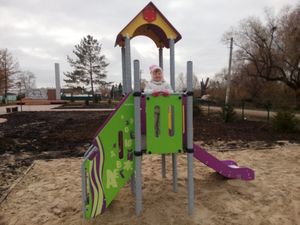 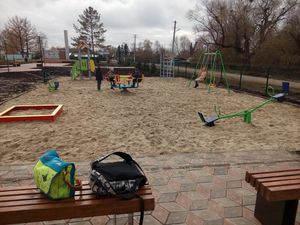 Озеленение территории парка
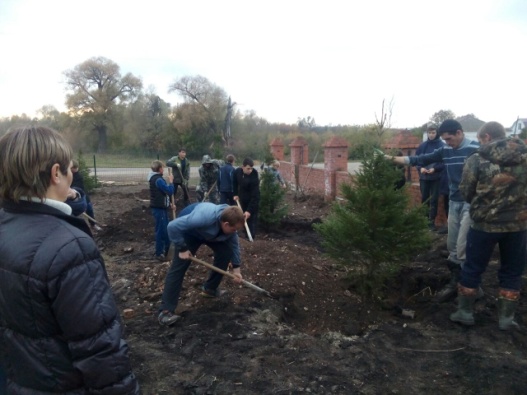 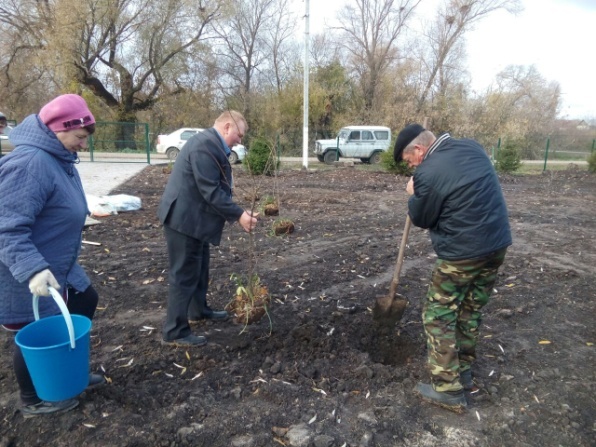 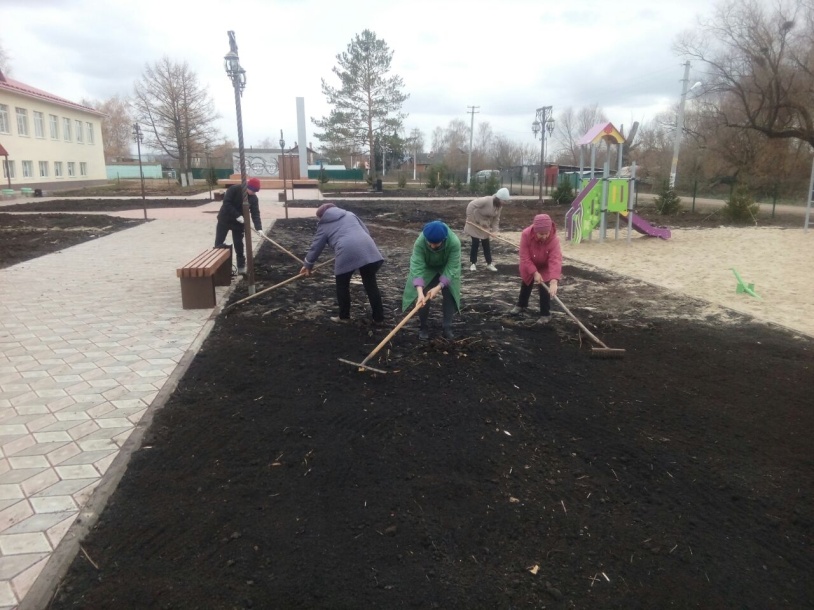 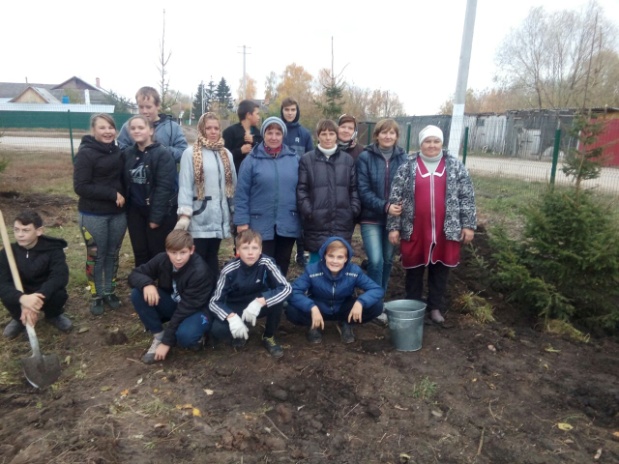 Рабочии совещания по строительству моста, парка, ремонту школы
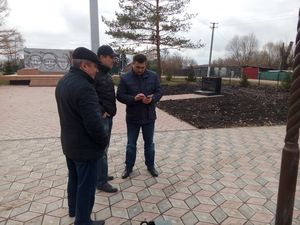 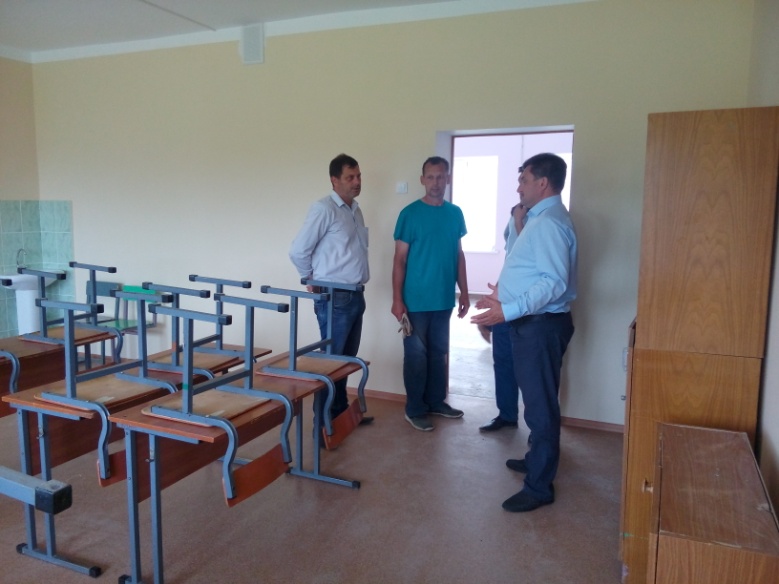 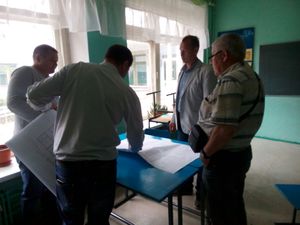 Установка памятника участникам в локальных конфликтах
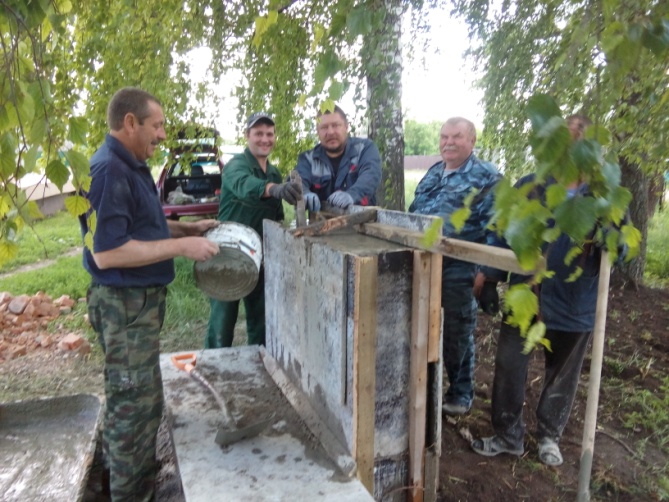 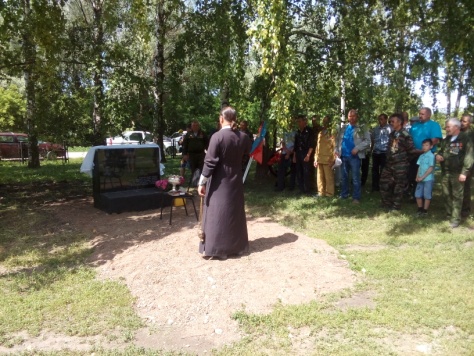 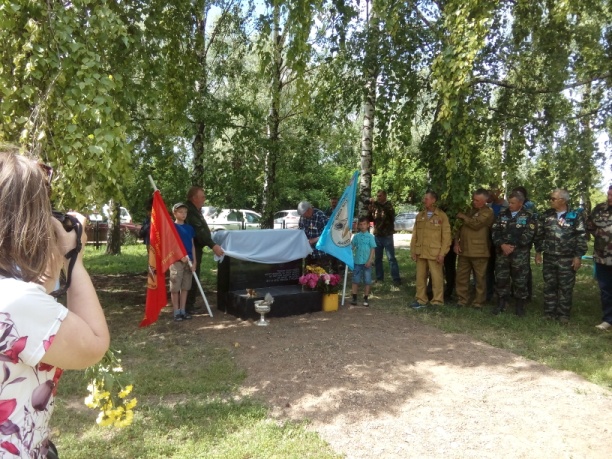 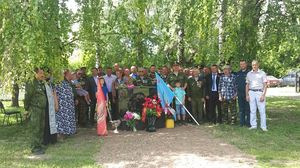 несанкционированные свалки
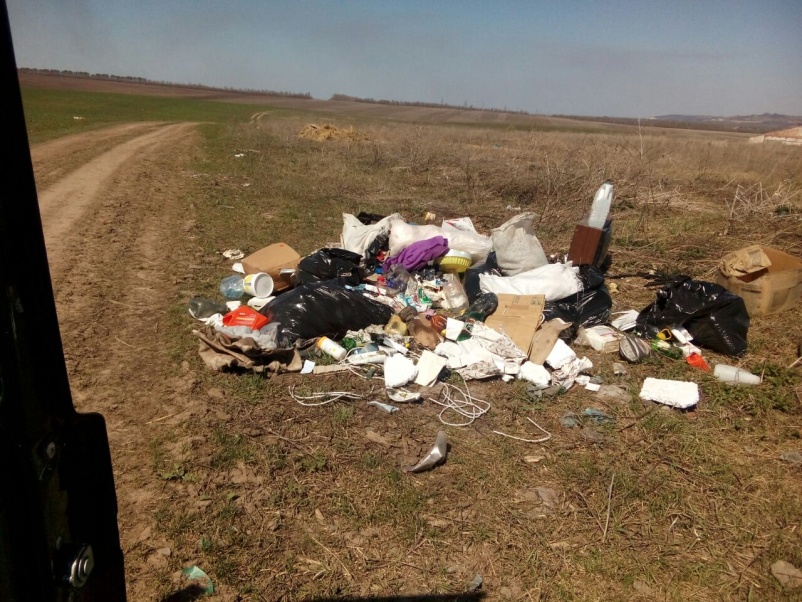 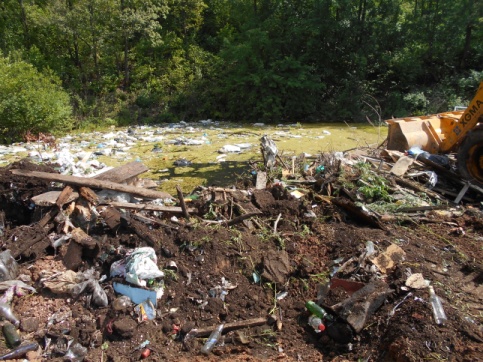 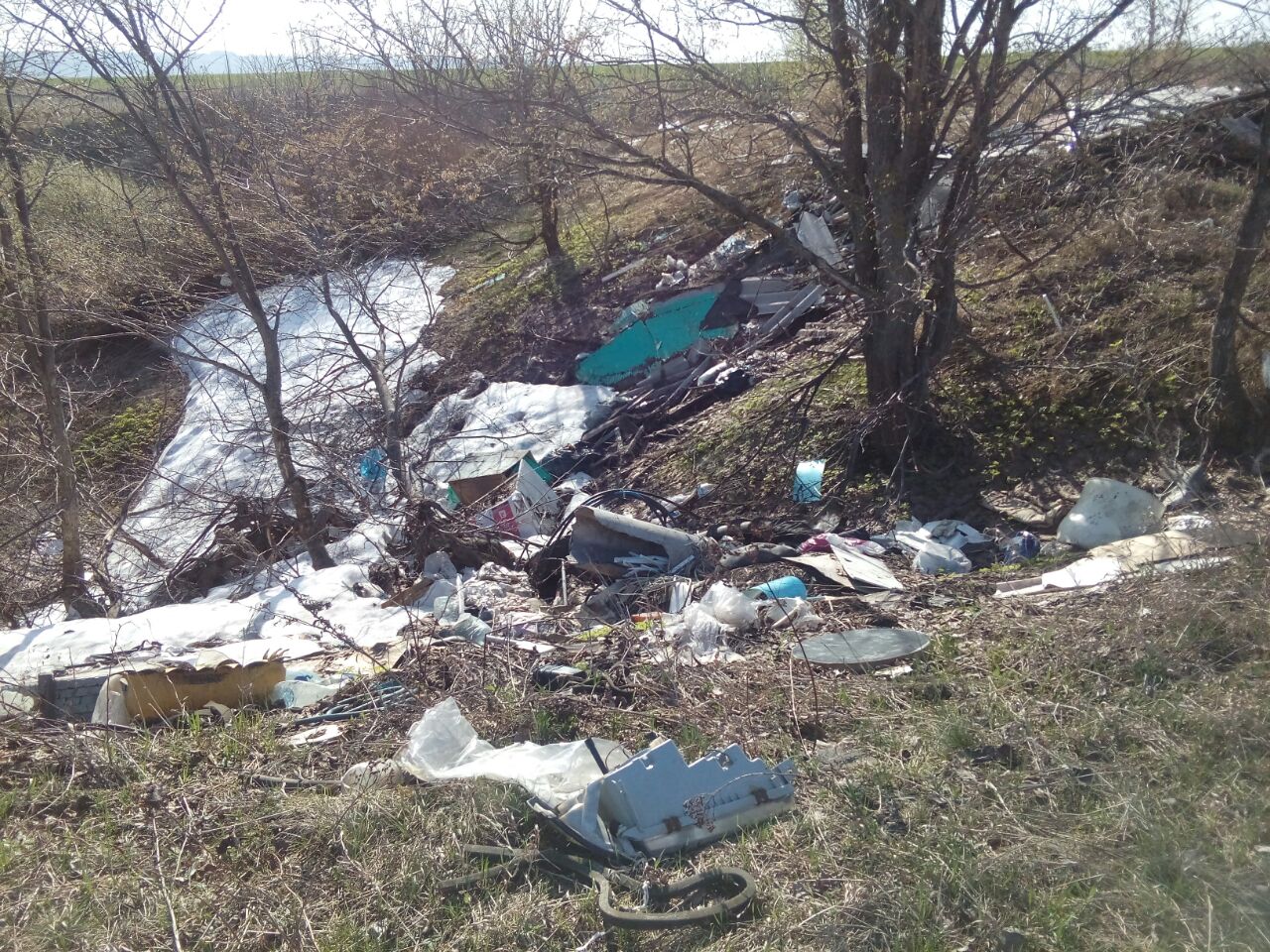 Ликвидация несанкционированных свалок
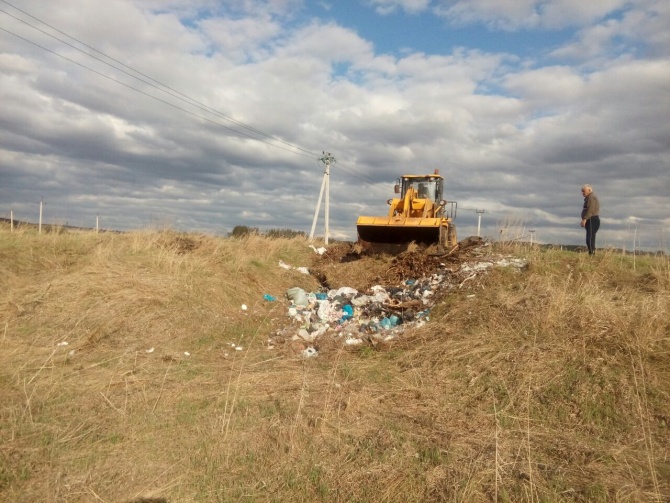 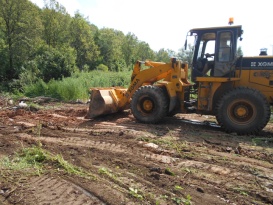 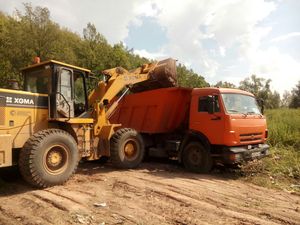 Должники за мусор
Общий долг по с. Куралово – 279, 1 тыс.руб
Водоснабжение
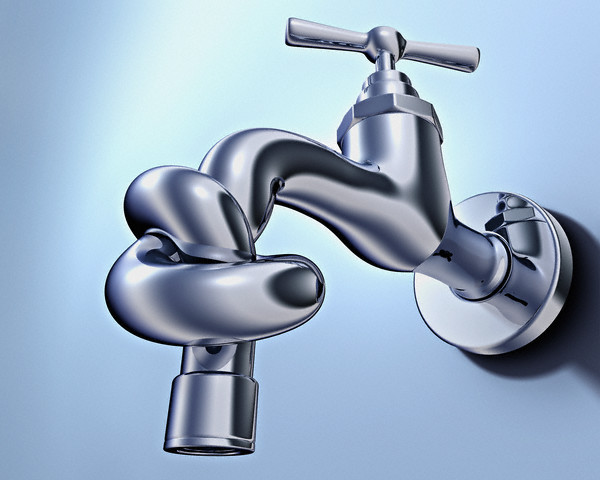 Ремонт водопровода
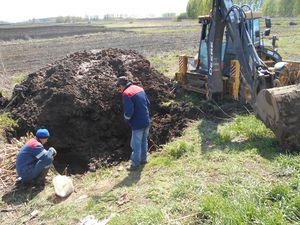 должники за водопользование
Благоустройство
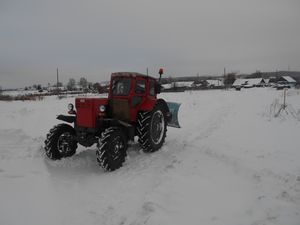 Благоустройство внутрипоселковых дорог
На дороги с. Куралово вывезено
Более 48 камазов битого мусора
От ремонта школы
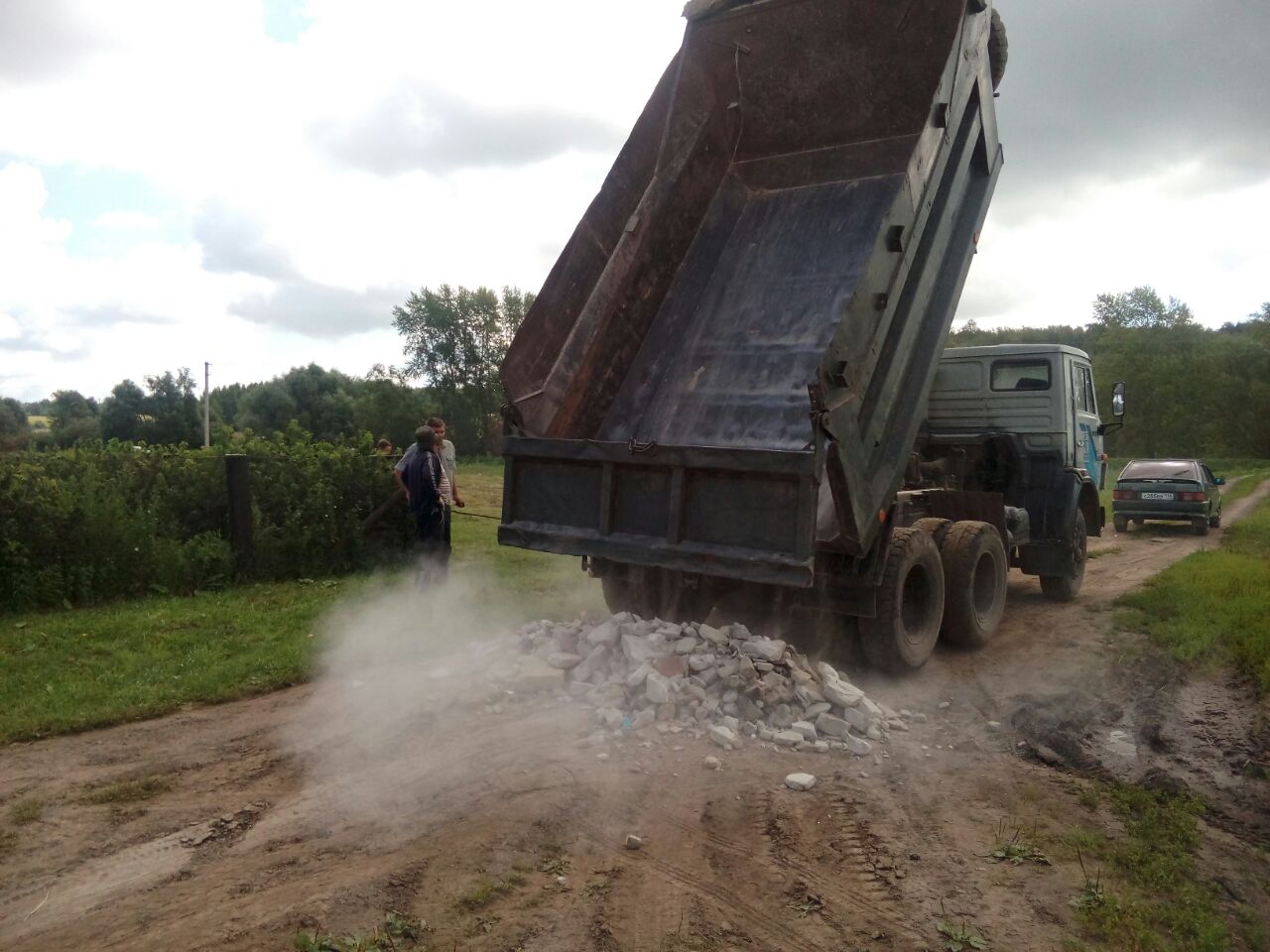 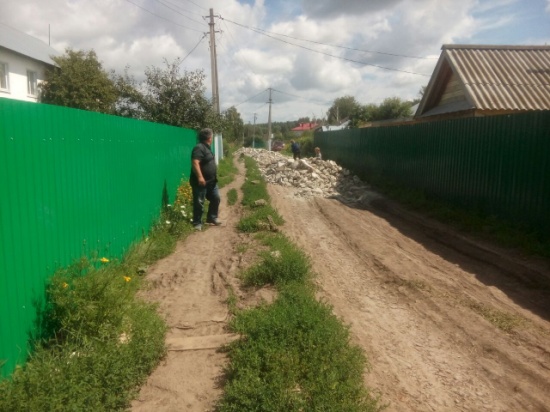 Очистка русла р. Сулица
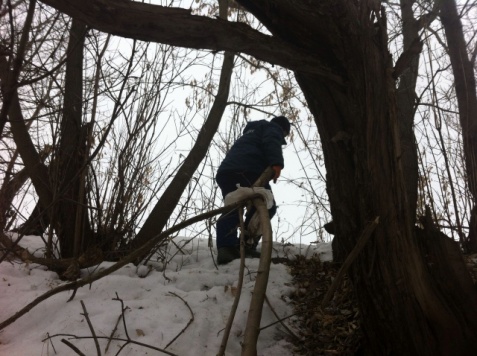 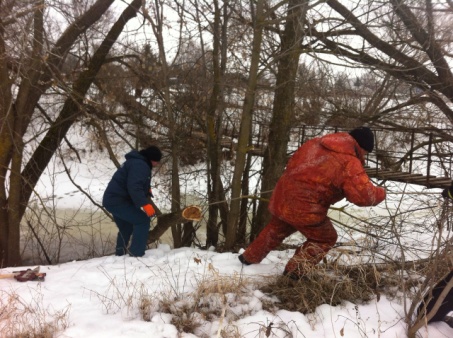 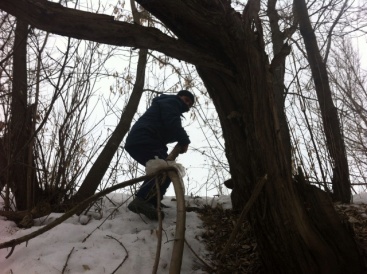 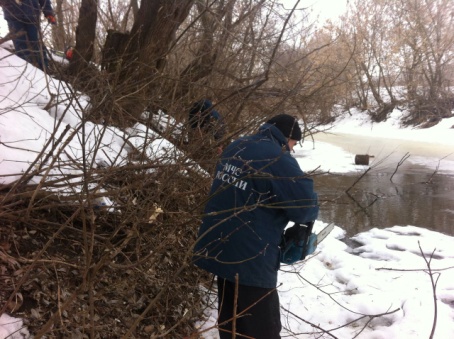 Пожарная безопасность населённых пунктов
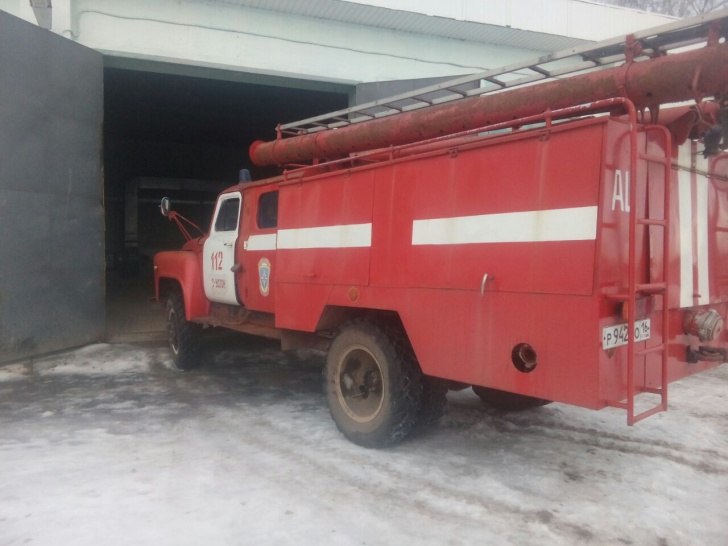 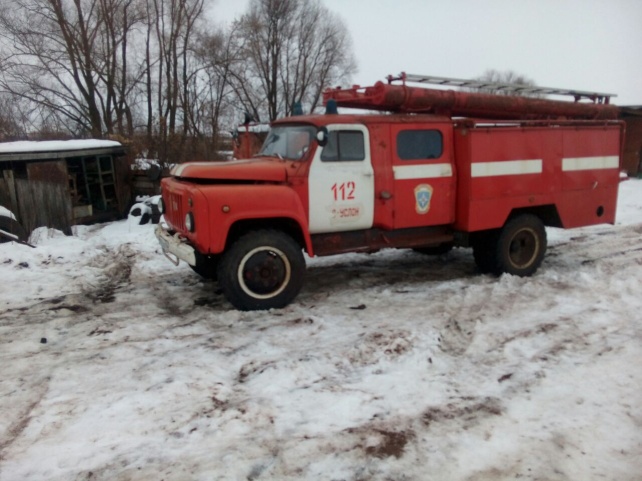 Поздравление юбиляров- долгожителей
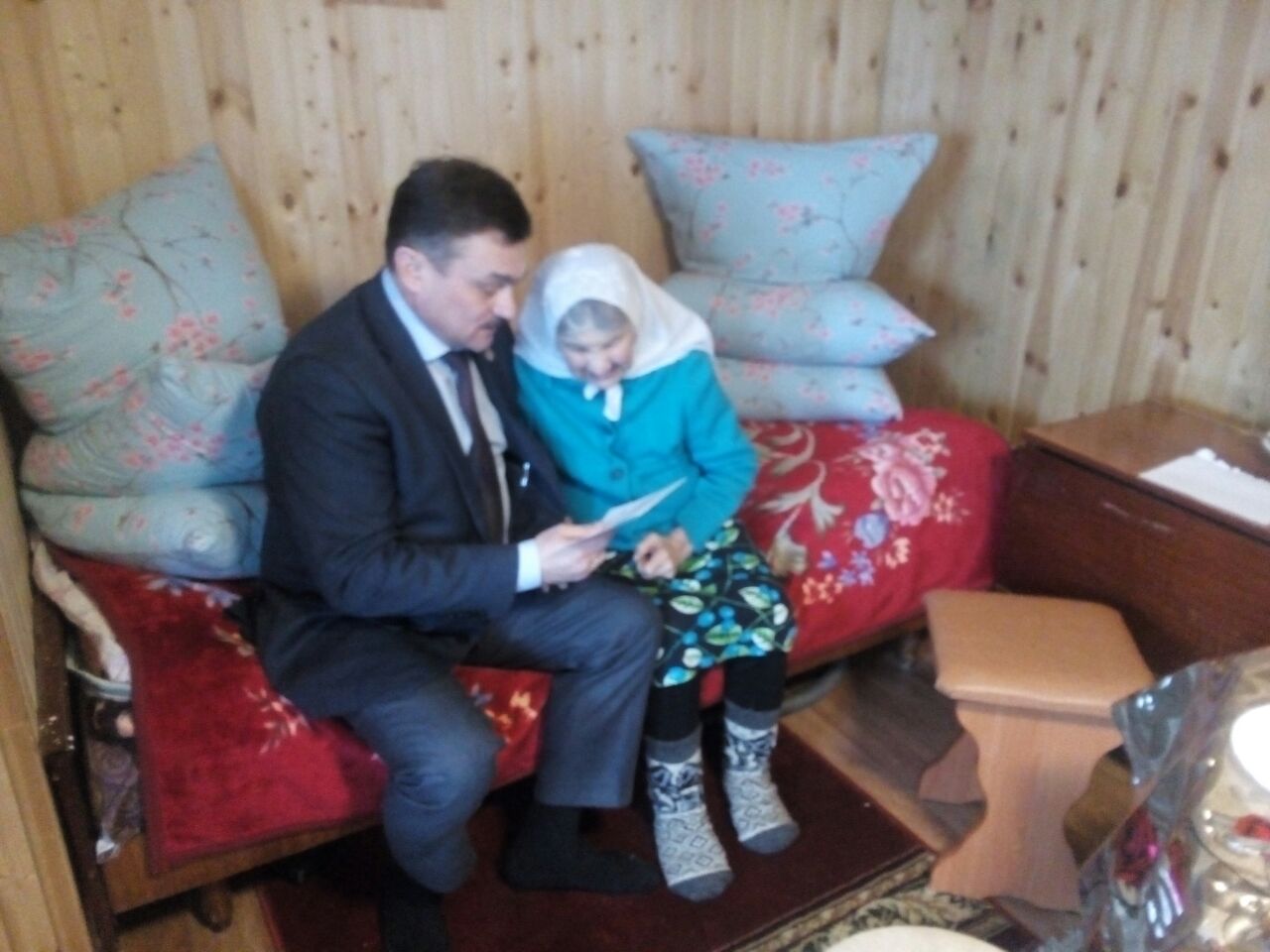 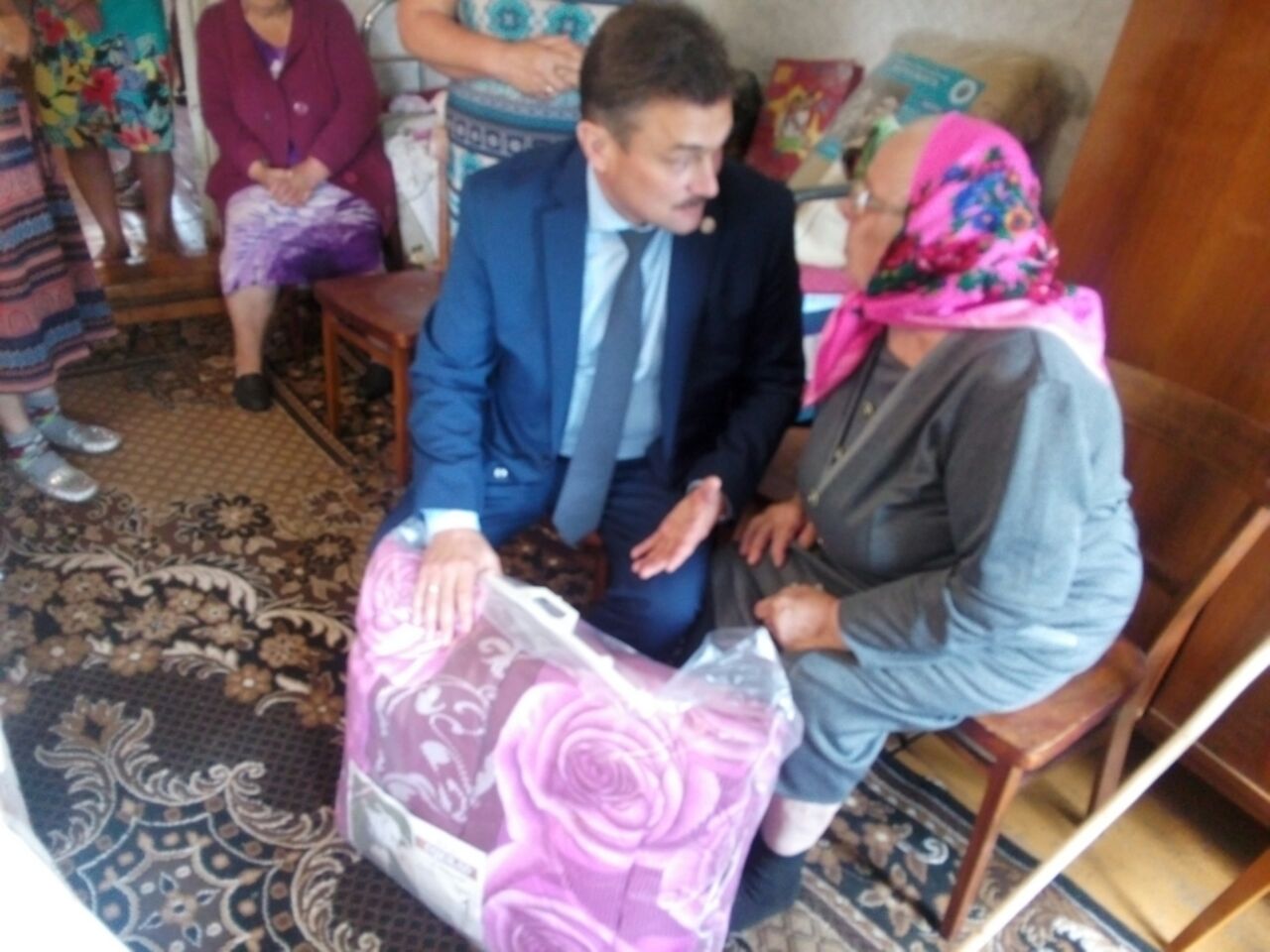 Бриллиантовые юбиляры супруги Кузнецовы
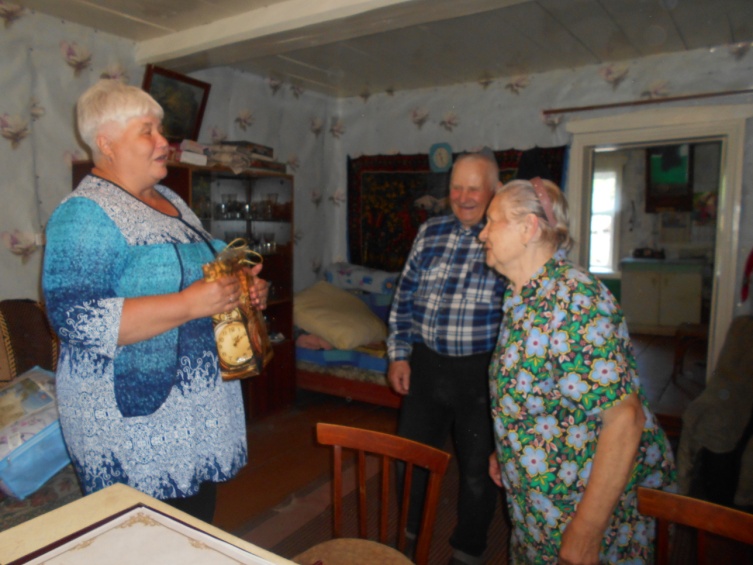 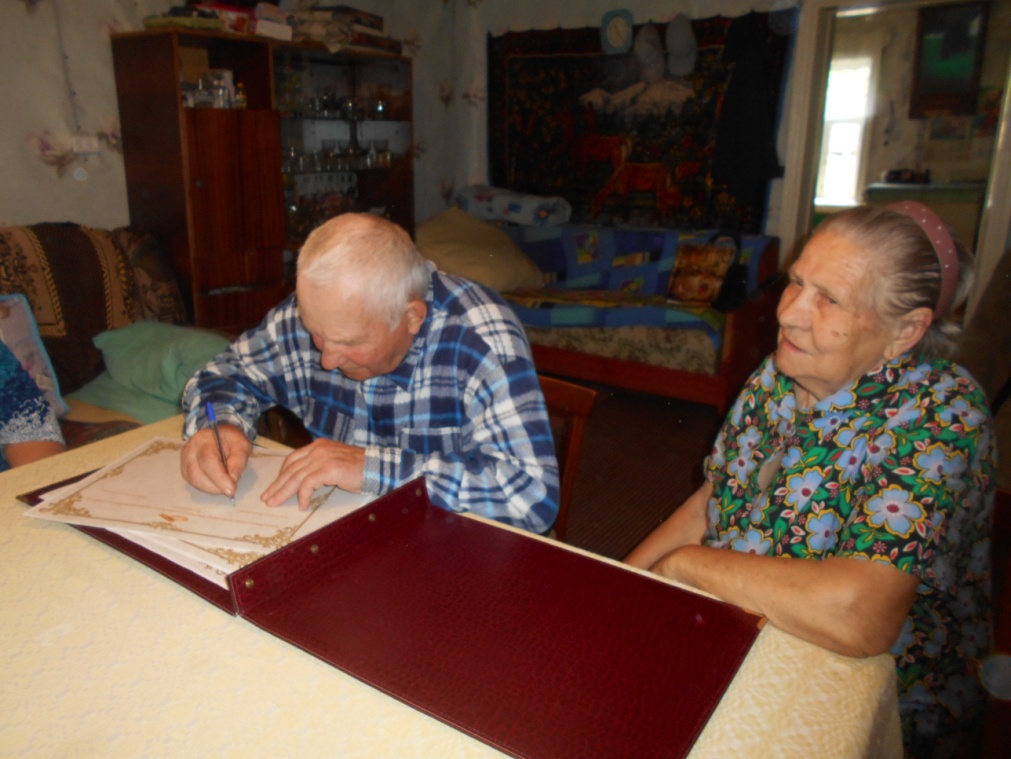 Чествование семейных пар в день Семьи, Любви и Верности
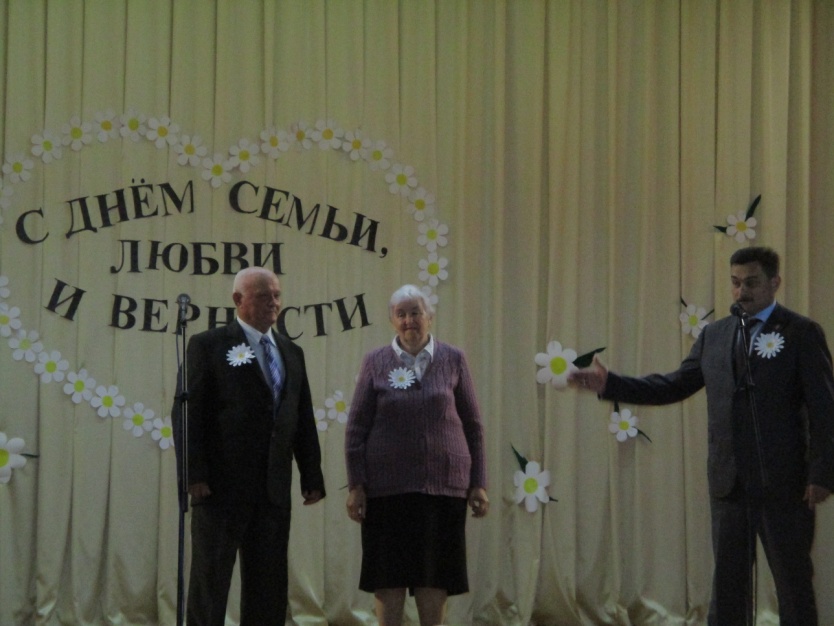 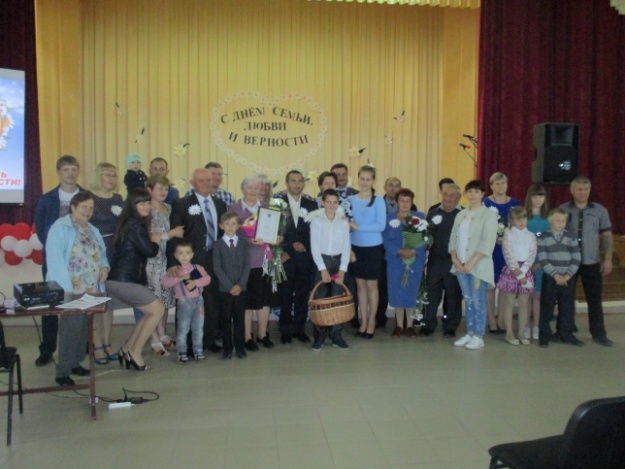 Супруги Барановы награждены 
Медалью РФ
«За любовь и верность»